Biblicalelearning.orgDISCERNING GOD’S WILL REQUIRES…Gary T. Meadors, Th.D.
SUBJECTIVE AREAS THAT IMPACT 
WORLDVIEW AND VALUES PROCESSING

CONSCIENCE (GM 11)
(DMGW Chapter 8)
CONSCIENCE
STEROTYPES ABOUT “CONSCIENCE”

DOMAIN OF CONSCIENCE

DEFINITION

BIBLICAL FOCUS ON CONSCIENCE
READ MEADORS’ ARTICLE PROVIDED
RETRIEVE MEADORS NOTES ON CONSCIENCE FOR THIS LECTURE [GM 11]
STEREOTYPES OF CONSCIENCE
CONSCIENCE IS AN AUDIENCE ROOM FOR THE DIRECT COMMUNICATION OF GOD OR THE DEVIL…I JUST DO WHAT THE LITTLE VOICES TELL ME TO DO!
CONSCIENCE IS A CREATED CAPACITY FOR SELF-REFLECTION…IT IS OURSELF TALKING TO OURSELF! …INTERNAL VALUES SPEECH.
REFLECT ON....
TRUE OR FALSE:  “LET CONSCIENCE BE YOUR GUIDE.”
LUTHER? ... It is neither right nor safe to go against one’s conscience, here I stand... 
CONSCIENCE CAN ONLY WITNESS TO WHAT EXISTS…IT IS NOT A LAWGIVER.
CONSCIENCE IS THE INTERNAL VOICE OF SELF-REFLECTION.
CONSCIENCE GOES AS THE VALUES GO (e.g. Paul, billiards and people)
DOMAIN OF CONSCIENCE:  Internal Critical Self-Awareness, An Internal Witness to WV and Values
Conscience
MEANING
DATA
DEFINITION OF CONSCIENCE(Composed AFTER research done)
Conscience is a critical inner awareness, a witness in reference to the norms and values which we recognize and apply.  It does not create norms and values but merely responds to our existing "software".  Conscience must be educated/programmed in relation to a critically developed world and life view.  This development for the Christian is rooted in special revelation, the Bible.
DOING A BIBLICAL WORD STUDY
While “a single word does not a theology make,” it is often one way to start thinking about a term and its meaning. 
In your notes, I have included a data base for you to do your own thinking about the “usage” of the term conscience.  Do so before you read my article and hear my lecture, then compare your results to mine.
CHARCTERISTICS OF CONSCIENCE
FOLLOW notes during this part of the lecture. 

The Bible presents conscience in THREE ways:
Conscience is a God given CAPACITY for self-critique.

Conscience is a WITNESS to the WV&V system we recognize and apply.

Conscience is a MONITOR of our thinking in relation to decision making.  Conscience does NOT provide the REASON for decisions but the “red and green” lights of our WV&V system.
CAPACITY… 1 COR 4:4
CONSCIENCE OPERATES IN THE MIND
IT IS THE MONITOR OF THE WV&V SET
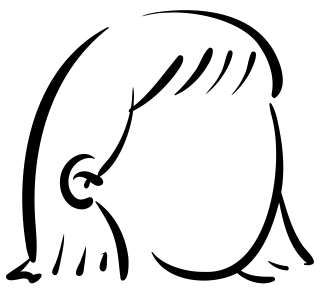 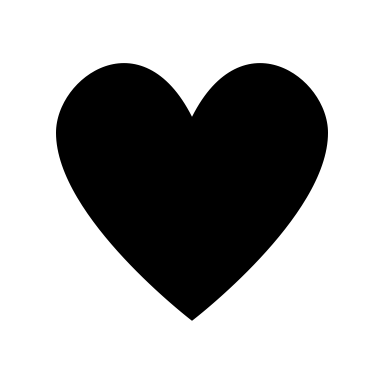 C     C     C     C
C                     C
C WV&V C    C                       C
C   C  C  C C C C
CONSCIENCE DOES NOT CREATE YOUR WV&V SET
CONSCIENCE IS A WITNESS TO OUR WV/V
CONSCIENCE MERELY MONITORS OUR WV/V WHICH WE OWN, RECOGNIZE AND APPLY (F.F. Bruce)